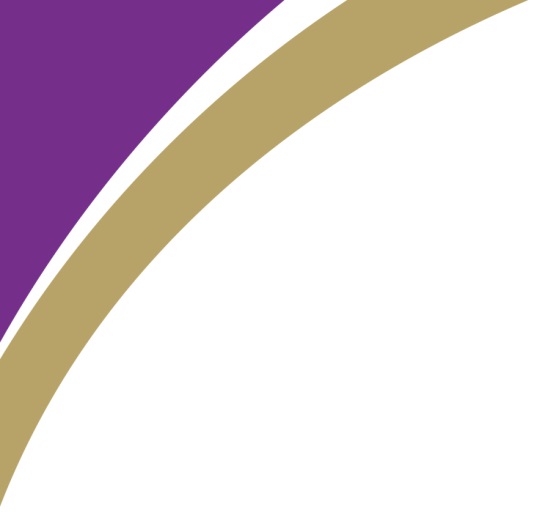 Health and Social CareOCR Level 3 Cambridge Technical Extended Certificate/Diploma
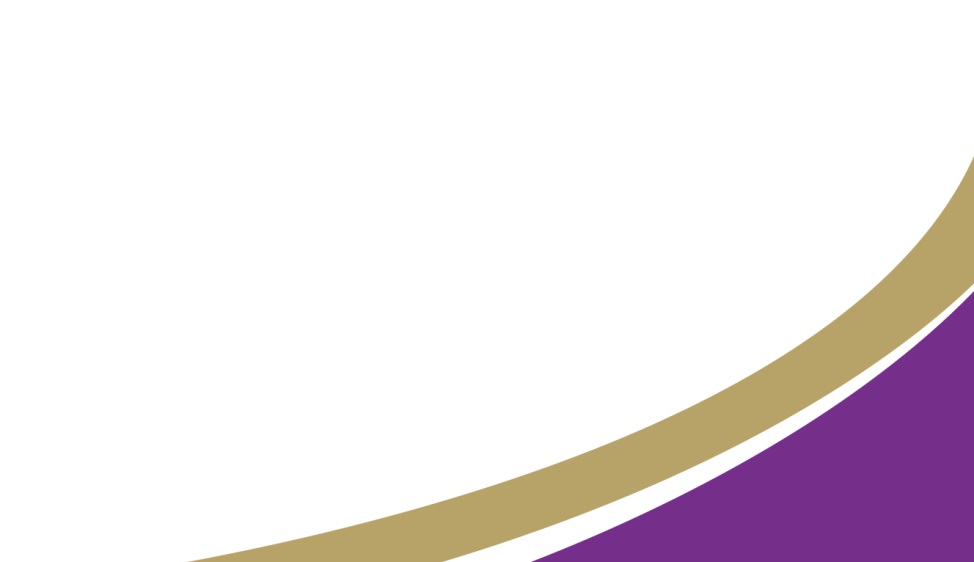 What is health and social care?
Health and social care is the treatment of ill health and medical conditions in hospitals,
    health centres and in the community. 

Social care is the care and support of vulnerable people, usually in the community.
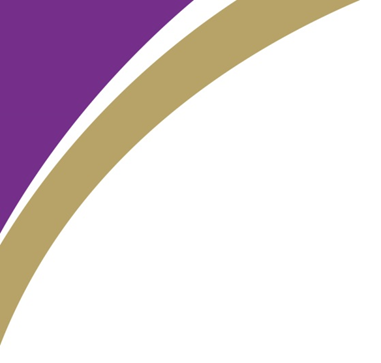 Structure: Extended Certificate (1 A level equivalent)
This course is made up of 6 units to be studied over two years.

3 exam units and 3 moderated portfolio work units.

2 exams in Year 12, 1 exam in Year 13.
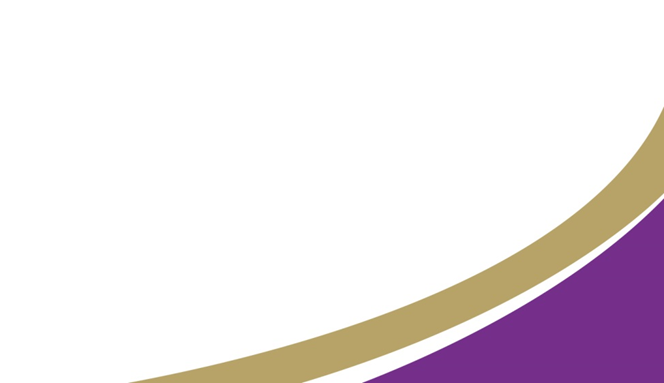 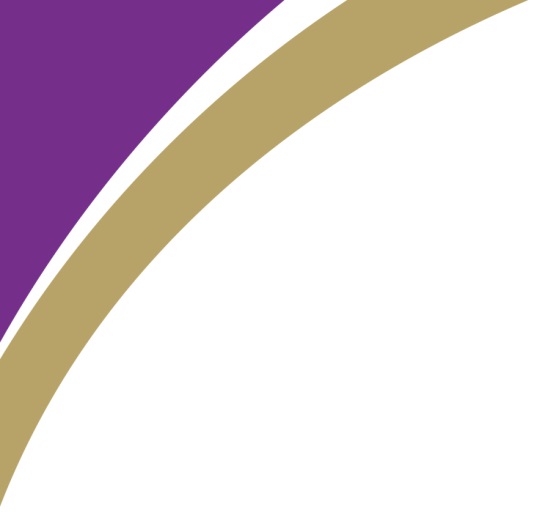 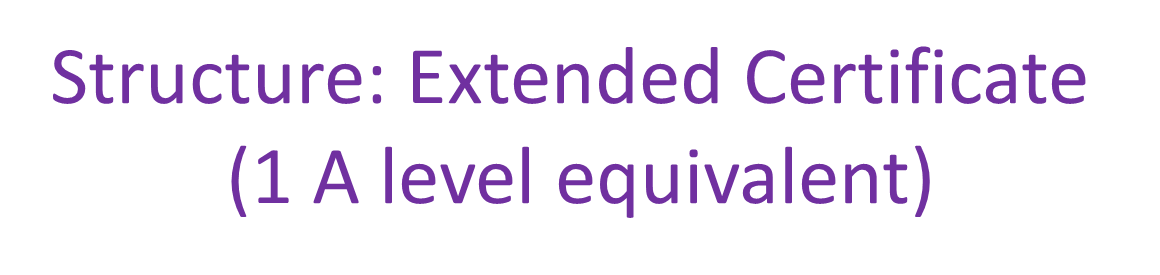 YEAR 12: 
Unit 1: Building positive relationships in Health and Social Care
Unit 2: Equality, Diversity and Rights in Health and Social Care
Unit 3: Health, Safety and Security in Health and Social Care

YEAR 13:
Unit 4: Anatomy and Physiology
Unit 10: Nutrition for Health
Unit 17: Supporting people with Mental Health Conditions
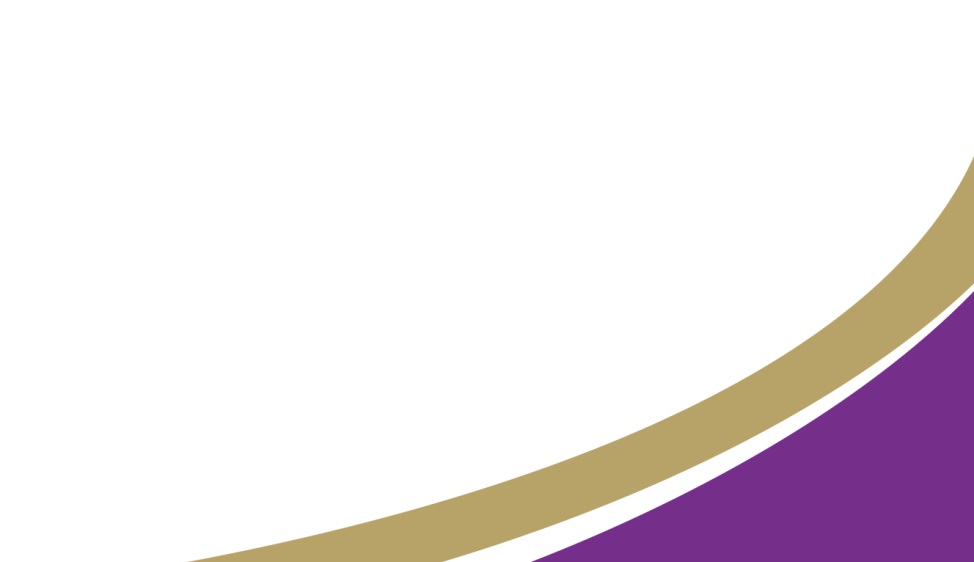 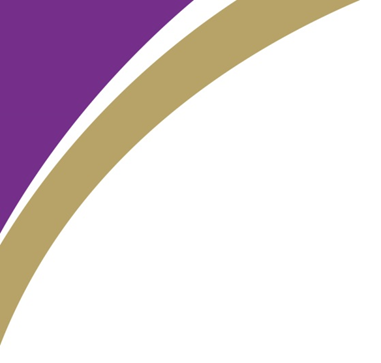 Structure: Diploma (2 A level equivalent)
This course is made up of 12 units to be studied over two years.

5 exam units and  7 moderated portfolio work units.

3 exams in Year 12, 2 exam in Year 13.
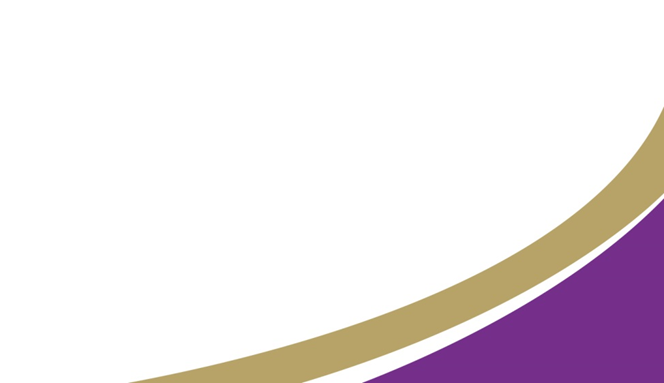 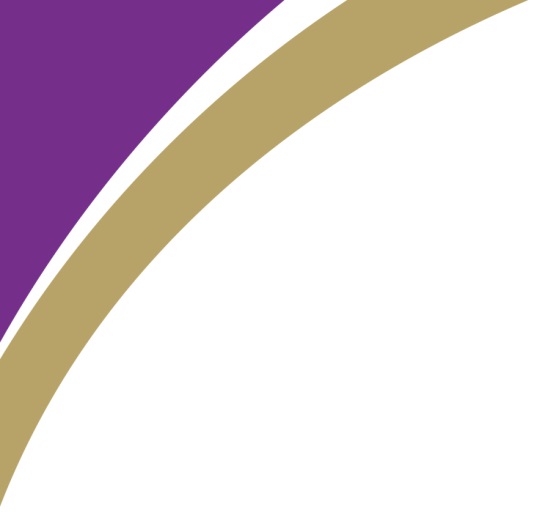 Structure: Diploma (2 A level equivalent)
Year 12 
Unit 1.Building positive relationships in health and social care        
Unit 2.Equality, diversity and rights in health and social care 
Unit 3.Health, safety and security in health and social care  
Unit 5.Infection control  
Unit 7.Safeguarding  
Unit 8.Creativity and activity for children and young people

Year 13 
Unit 4.Anatomy and physiology for health and social care  
Unit 10. Nutrition for health  
Unit 17. Supporting people with mental health conditions  
Unit 6.Personalisation and a person-centred approach to care  
Unit 14.The impact of long term physiological conditions  
Unit 16.Supporting people with dementia
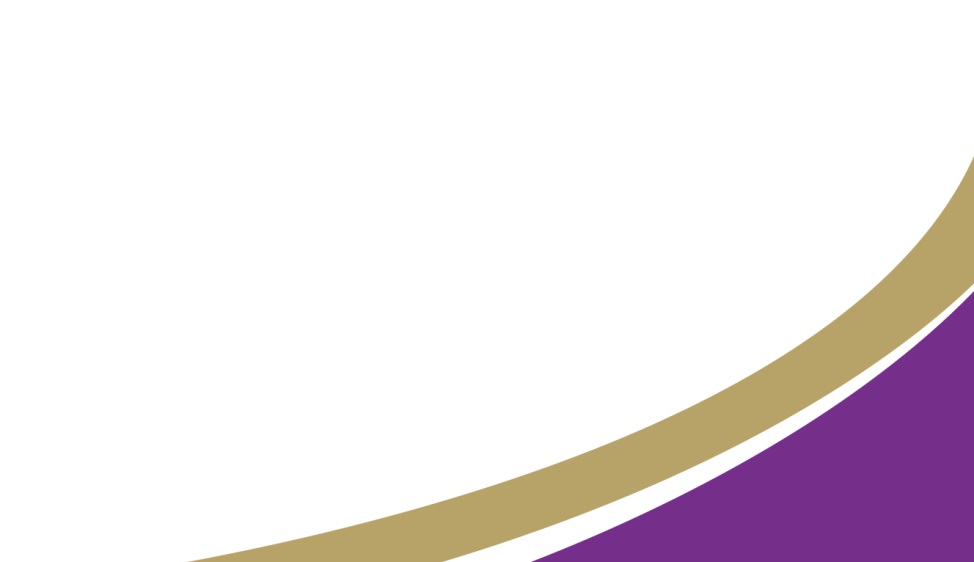 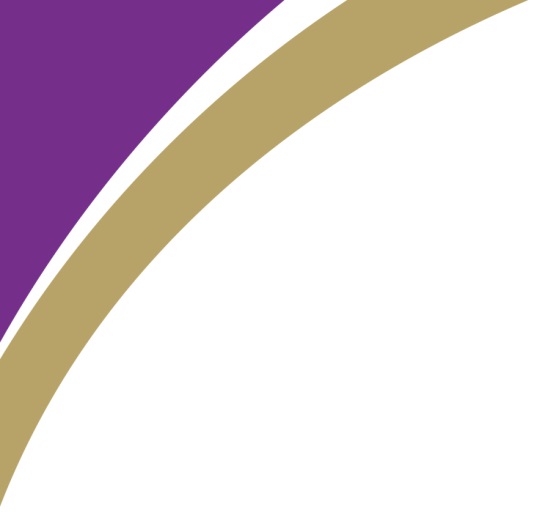 Skills and Qualities
Students who study this course must have: 
Good organisational skills
Good attendance
Ability to work on feedback given
Commitment 
Passion for the health care sector and a real interest in working with people.
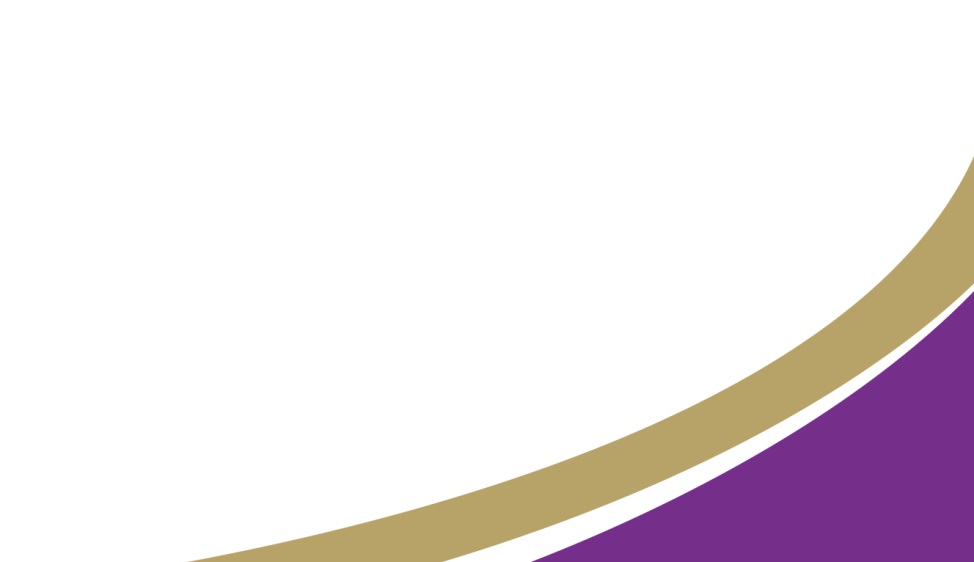 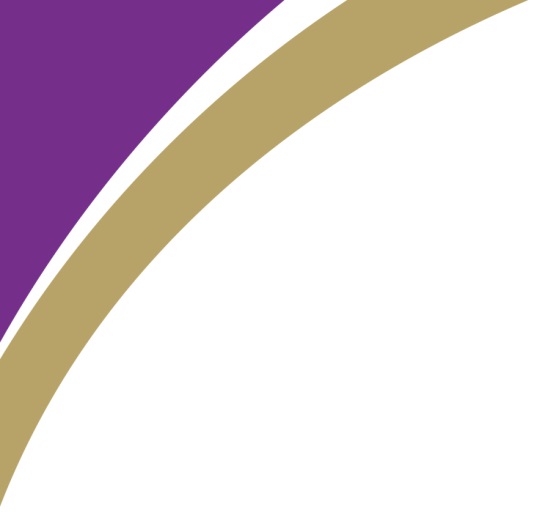 Careers
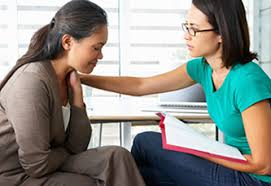 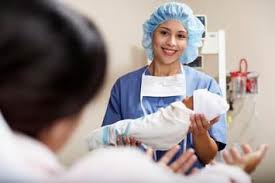 Could include: Midwifery, Social Work, Occupational Therapy, Nursing, Sports Therapist, and Child Care worker.
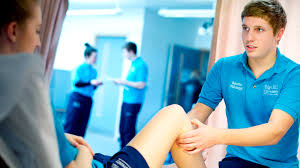 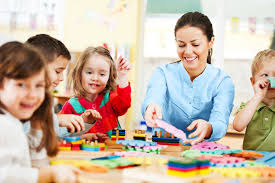 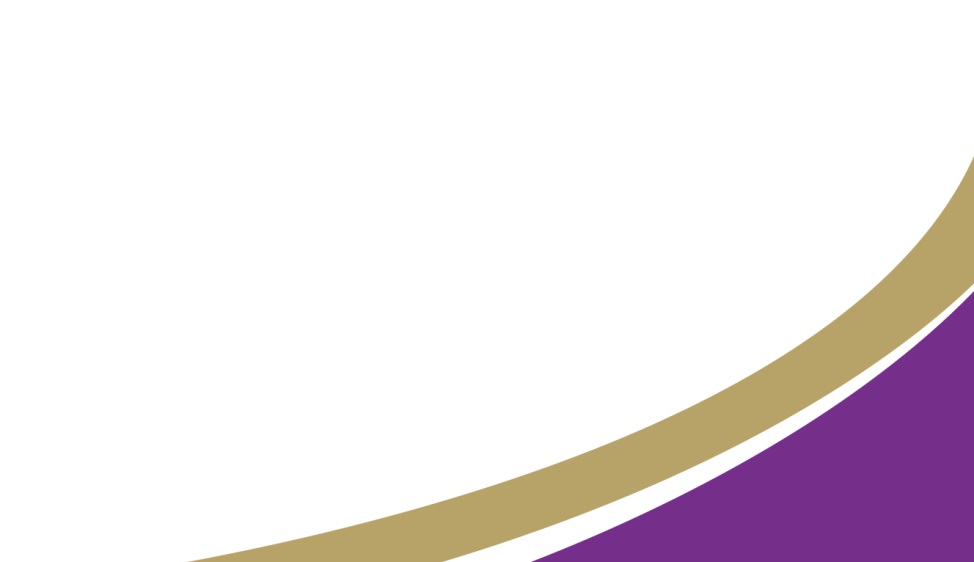 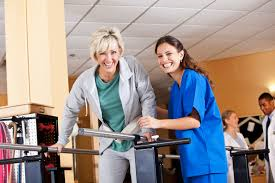 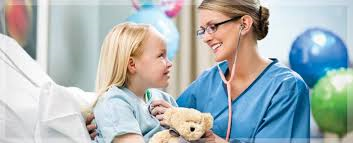 More examples of careers in health and social care
Therapy
Adult learning difficulties
Ambulance and patient transport
Children and young adults
Home care
Live in care/ respite
Older people care
Palliative/ end of life care
Care worker
Key worker- social care
Advocacy worker
What do you need?
You must have a folder. This needs to be brought with you to every lesson. 
I suggest that the folder is for a topic and you can use dividers to separate the sections within the topic.
You will need access to IT. All portfolio work is completed in word. You will need to research aspects of the course to obtain secondary information.
We use the text book but these cannot be taken out of the classroom.